主日信息
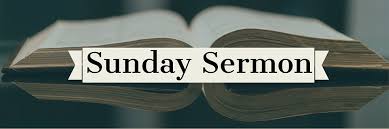 怎樣面對苦難？ How to Handle Suffering？
Boise Chinese Christian Church 
04/11/2021
【約翰福音 John 9:1-3】
1 耶穌過去的時候，看見一個人生來是瞎眼的。
Now as Jesus passed by, He saw a man who was blind from birth.
2 門徒問耶穌說：“拉比，這人生來是瞎眼的，是誰犯了罪？是這人呢？是他父母呢？” 
And His disciples asked Him, saying, “Rabbi, who sinned, this man or his parents, that he was born blind?”
【約翰福音 John 9:1-3】
3 耶穌回答說：“也不是這人犯了罪，也不是他父母犯了罪，是要在他身上顯出　神的作爲來。
Jesus answered, “Neither this man nor his parents sinned, but that the works of God should be revealed in him.
【馬可福音 Mark 8:36-37】
36 人就是賺得全世界，賠上自己的生命，有什麽益處呢？
For what will it profit a man if he gains the whole world, and loses his own soul?
37 人還能拿什麽換生命呢？
Or what will a man give in exchange for his soul?
【以賽亞書 Isaiah 45:7，9a】
7 我造光，又造暗；我施平安，又降灾禍；造作這一切的是我耶和華。I form the light and create darkness, I make peace and create calamity; I, the Lord, do all these things.’
9a 禍哉！那與造他的主爭論的，他不過是地上瓦片中的一塊瓦片。泥土豈可對摶弄他的說：“你作什麽呢？”……“Woe to him who strives with his Maker! Let the potsherd strive with the potsherds of the earth! Shall the clay say to him who forms it, ‘What are you making?’….
【申命記 Deuteronomy 29:29】
“隱秘的事是屬耶和華我們神的；惟有明顯的事是永遠屬我們和我們子孫的，好叫我們遵行這律法上的一切話。”
“The secret things belong to the Lord our God, but those things which are revealed belong to us and to our children forever, that we may do all the words of this law.
【馬太福音 Matthew 20:15a】
我的東西難道不可隨我的意思用嗎？……
Is it not lawful for me to do what I wish with my own things? ….
【哥林多後書 2 Corinthians 4:16-18】
16 所以，我們不喪膽。外體雖然毀壞，內心却一天新似一天。
Therefore we do not lose heart. Even though our outward man is perishing, yet the inward man is being renewed day by day.
17 我們這至暫至輕的苦楚，要爲我們成就極重無比永遠的榮耀。
For our light affliction, which is but for a moment, is working for us a far more exceeding and eternal weight of glory,
【哥林多後書 2 Corinthians 4:16-18】
18 原來我們不是顧念所見的，乃是顧念所不見的；因爲所見的是暫時的，所不見的是永遠的。
while we do not look at the things which are seen, but at the things which are not seen. For the things which are seen are temporary, but the things which are not seen are eternal.